Church Member Reactions to Religious Disaffiliation: Implications of Religious Orientation
Alexander Larson, M.A.
Loma Linda University
AHSRA Conference 2017
Presentation Overview
Introduction
Context: Ryan Bell’s Year without God

Christian reactions online
Rebellious traits
Lack of religious integrity
Mental illness

Atheist reactions to Christian reactions
A normative experience for any public disaffiliate
Proof of “caustic nature of religion”
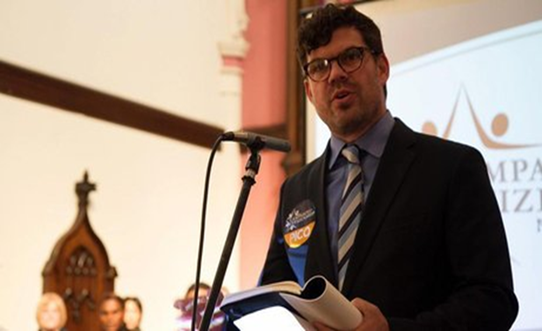 www.npr.org
Bell (2013, December 28)
Bell (2013, December 31)
Bell (2015, January 8)
Firma (2014, December 29)
Mackintosh (2015, January 1)
Relevant Magazine (2015, January 4)
Koonse (2014, December 23)
Religious Disaffiliation
Disengaging from religious behaviors
Belief
Prayer
Church attendance
Studying sacred text

Disengagement from religious community
Rejecting the communal label
Extent of network
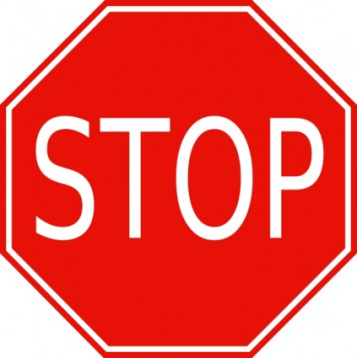 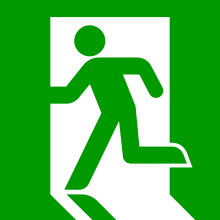 Bahr & Albrecht (1989)
Brinkerhoff & Burke (1980)
Hunsberger & Altemeyer (2006)
Pew Forum (2012, 2015)
Roozen (1980)
Religious Fundamentalism
“[Fundamentalism comprises] the belief that there is one set of religious teachings that contain the fundamental, unchangeable truth that must be defended from the forces of evil.” – Altemeyer & Hunsberger (2004)
Religious Fundamentalism
Revised Religious Fundamentalism Scale
12 items, 9-point scale
Sample reliability: α = .916
Valid: 472/634 = 74.4%
Excluded*: 162/634 = 25.6%
Descriptives:
M = 4.856, SD = 1.282, min = 2.905, max = 7.125
Skewness: -.162, Kurtosis: -.724
Religious Fundamentalism
“Fundamentalist” Profile:
Moderate racial prejudice, high homosexual prejudice
Tend to be ethnocentric and insular 
Help those who identify similarly
Relation to “right-wing authoritarianism” (r = .68)
Submission to authority
Aggression towards disobedience/out-groups
Adhering and enforcing traditional values
Allport & Ross (1967)				Altemeyer & Hunsberger (2005)
Altemeyer & Hunsberger (1992)			Gribbins & Vandenberg (2011)
Altemeyer & Hunsberger (2004)			Altemeyer (1988)
Laythe, Finkel, Bringle & Kirkpatrick (2002)	Shaffer & Hastings (2007)
Fulton, Maynard & Gorsuch (1999)
Religious Quest
“[Religious quest comprises] the readiness to face existential questions without reducing their complexity, self-criticism, perception of religious doubt as positive, and openness to change.” – Batson & Schoenrade (1991b)
Religious Quest
Quest Scale (12 items, 9-point Likert)
Sample reliability: α = .822
Valid: 464/634 = 73.2%
Excluded: 170/634 = 26.8%
Descriptives:
M = 5.948, SD = 1.070, min = 3.933, max = 7.209
Skewness: -.637, Kurtosis: .477

Research correlations:
Religious fundamentalism: r = -.44
Subjective well-being: r = -.22
Complex thinking about religious questions: r = .36
Batson & Schoenrade (1991b)
Religious Quest
“Quester” Profile:
Tend to reject absolutistic thinking styles
Open to challenging their own belief system
Inconsistent church attendance
Likely to engage in helping behaviors that require personal investment (beyond social desirability factors) 
Less likely to rely on authority when judging moral behavior
Show willingness for purposeful exposure to opposing belief systems
Tend to have more religious distress and anxiety
Genia (1996)			Batson & Schoenrade (1991)
Batson et al. (1989)		McFarland & Warren (1992)
Sapp & Jones (1986)		Messay, Dixon, & Rye (2012)
Barrett et al. (2005)
Religious Disaffiliate Attribution Scale
Respondents with high scores on the Religious Disaffiliate Attribution Scale may tend to view religious disaffiliation as a spiritually dangerous action, caused by deficits in spiritual character of the disaffiliate—deficits that a “true believer” would not have. (Larson, 2016)
Religious Disaffiliate Attributions
Religious Disaffiliate Attribution Scale 
13 items, 7-point Likert
Sample reliability: α = .901
Valid: 498/634 = 78.5%
Excluded: 136/634 = 21.5%
Descriptives:
M = 2.311, SD = .957, min = 1.000, max = 5.69
Skewness: .962, Kurtosis: .710
Data Collection
Qualtrics Survey Software

Advertising:
Spectrum Magazine

Facebook (snowball)

Data collection: April 4 – April 24, 2016

636 total respondents; 76% completed survey
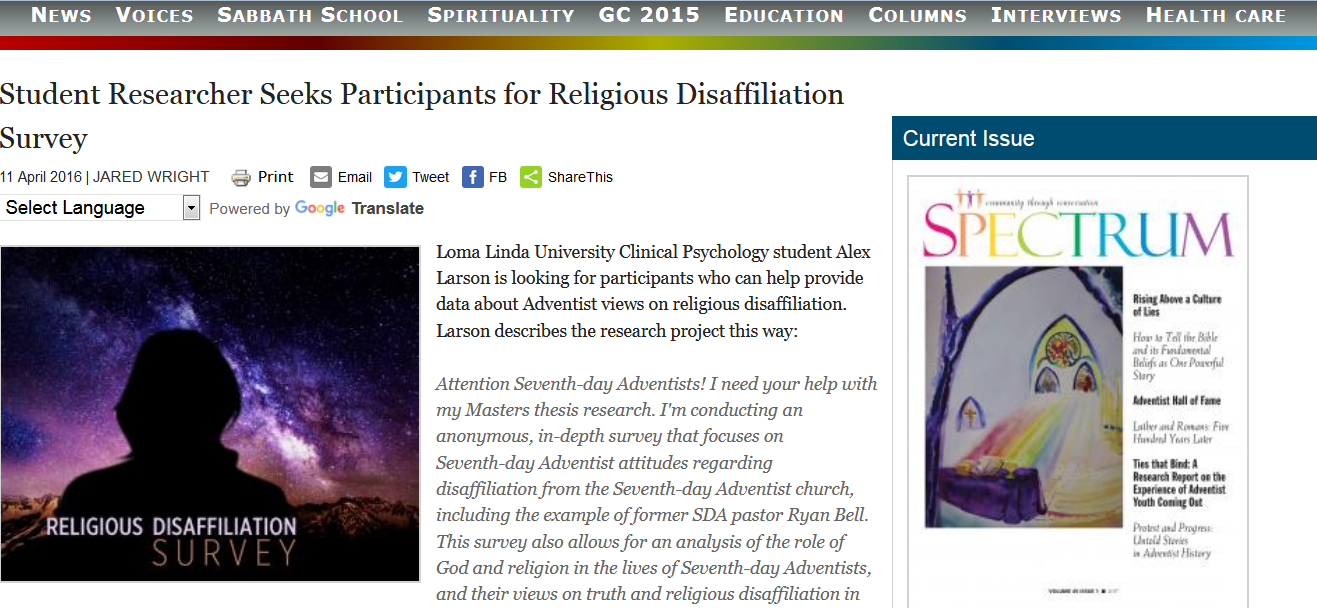 Purpose of Research
Analyze relatedness of constructs

Examine the influence of religious orientation on negative reactions towards religious disaffiliates

Examine the relatedness of religious orientation on perceived social identity
Results
Analyze relatedness of constructs
Pearson correlation
Note: All correlations were significant at the p < .001 level (2-tailed)
Results
Examine the influence of religious orientation on negative reactions towards religious disaffiliates
Average RDAS scores
Average personal reaction scores
Average overall disapproval of religious disaffiliation in general

Independent samples t-test
Results
t(312) = 15.997, p < .001; r = .67
Results
t(299) = 14.450, p < .001; r = .64
Results
t(312) = 12.219, p < .001; r = .56
Results
Examine the relatedness of religious orientation on perceived social identity
Pearson Correlation
Note: All correlations were significant at the p < .001 level (2-tailed)
Implications
How we think about religion contributes to what we think about others—particularly those who have left us

How we think about religion is often related to how we understand our relationship to others and our authority figures

Religious disaffiliation is an important issue for us to address amongst ourselves…
Implications
Note: of those who responded:
		Yes: 65%
		No: 35%